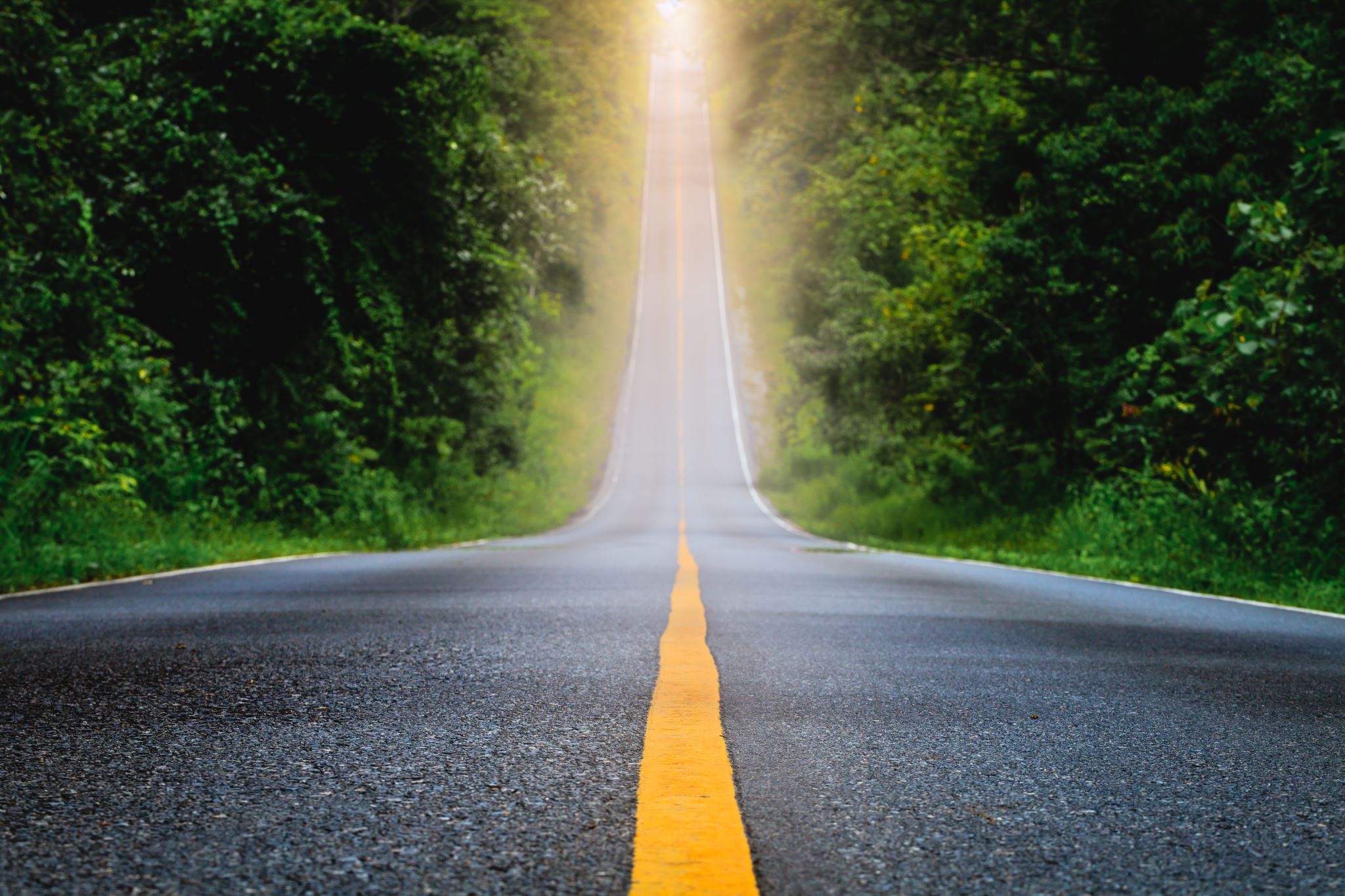 The Road to Student Services at Bridge Valley
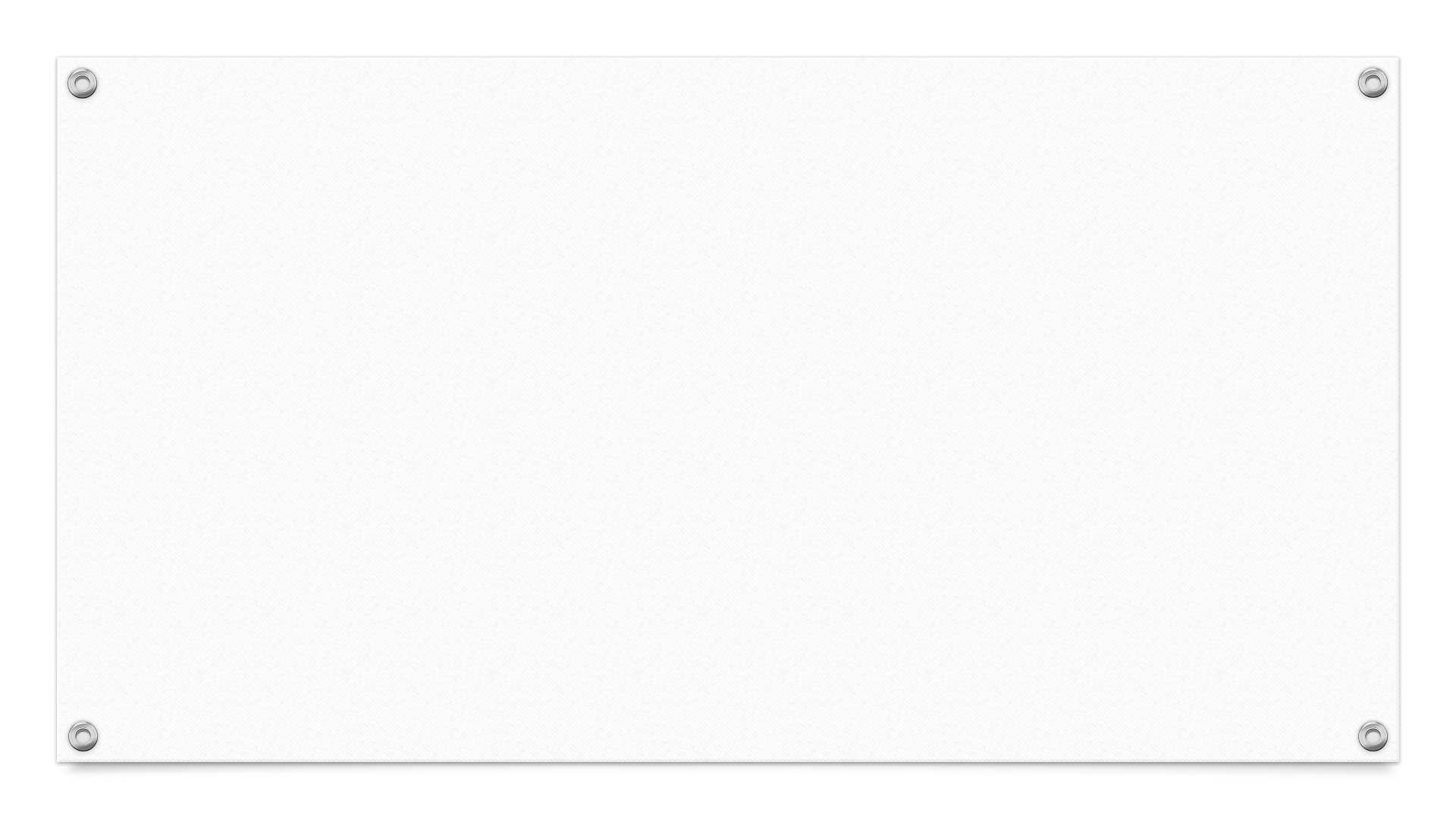 Meet the Team
Amy Wine:  School Psychologist   K- 6
Katie Melberger:  School Counselor  K-3
Beth Applegate:  School Counselor 4-6
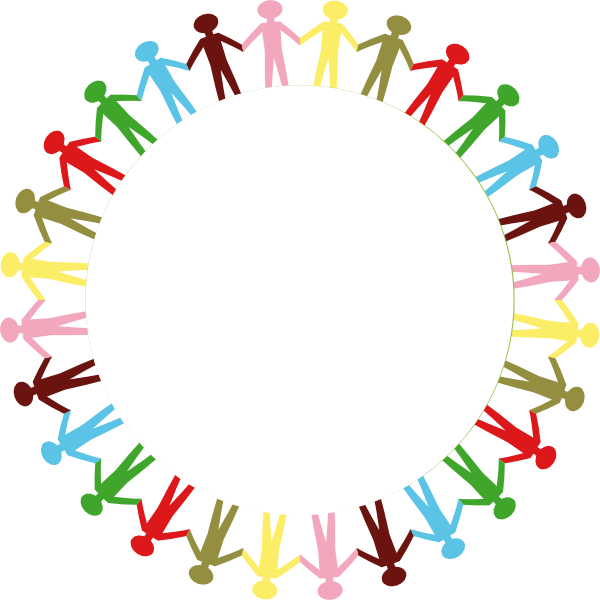 Counselor’s Role
Whole classroom lessons
Small groups ( 6 to 8 weeks)
Individual Counseling
Liaison between teacher, school, and home
Consultant on student’s growth and behavior
Connection to outside resources
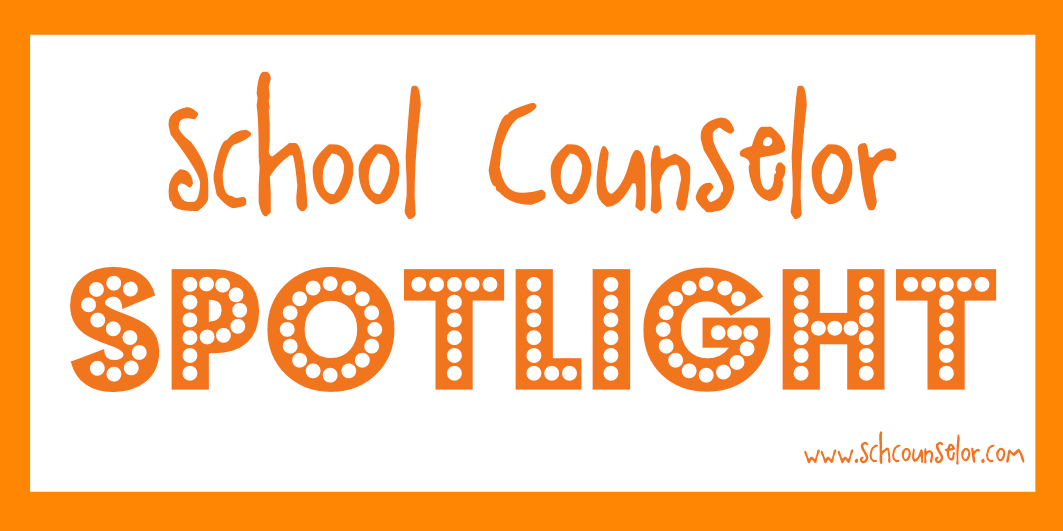 School Psychologist’s Role
Assist with school wide programs
Liaison between school, teacher, and home
Full psychological evaluations
Consultant for student’s growth
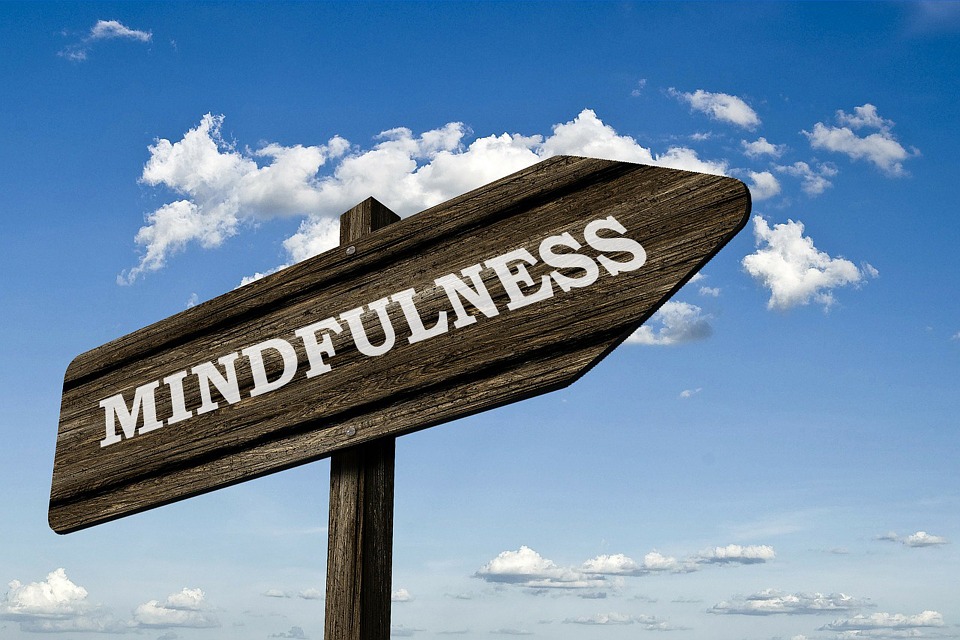 Classroom Lessons and Programs
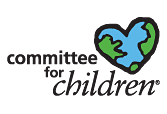 Second Step Program    
Social Skills
Smart Futures
MBIT- 6th grade
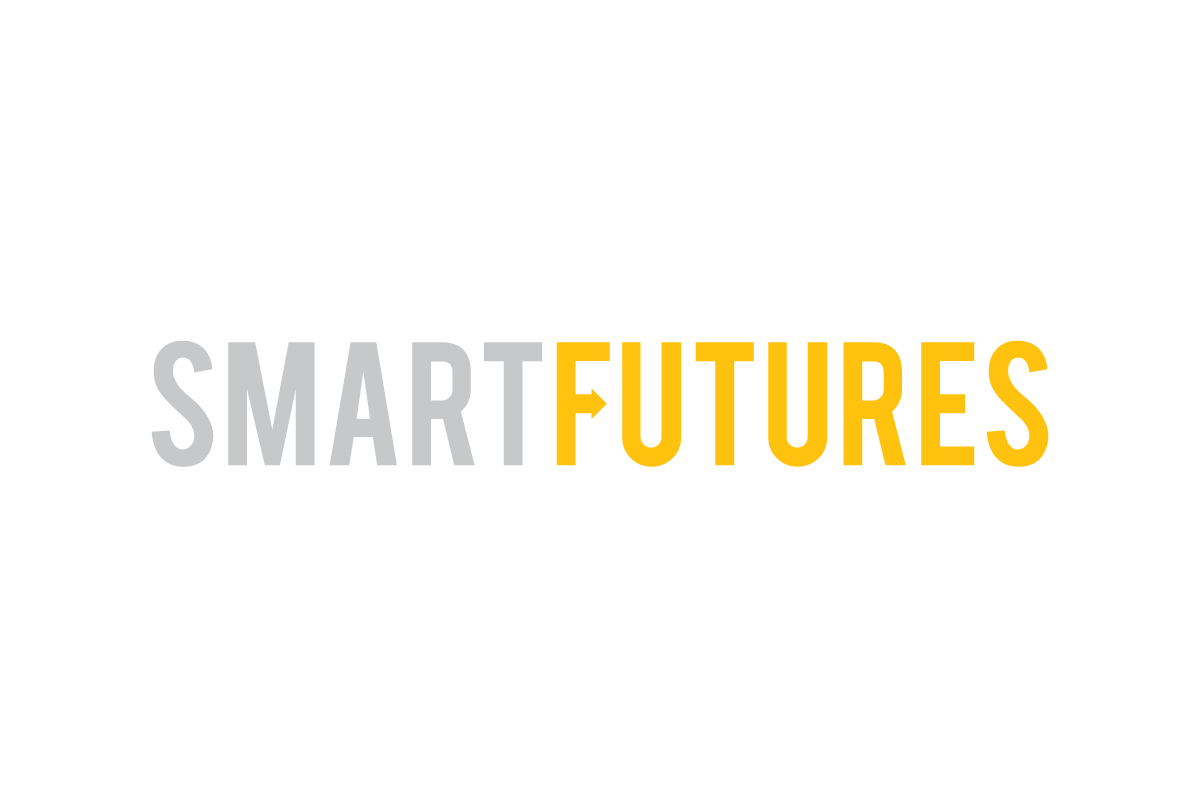 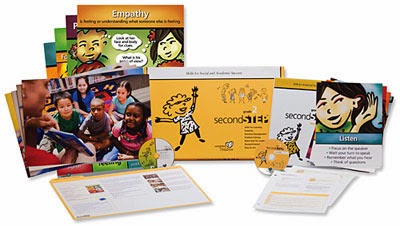 Small Groups
Groups are designed through need and educational impact.  
Typically, it is decided through a team approach; which may include administration, teacher, specialists, counselor, nurse and parent.
Groups are short term and may not last more than 6-8 weeks.
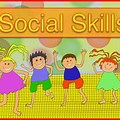 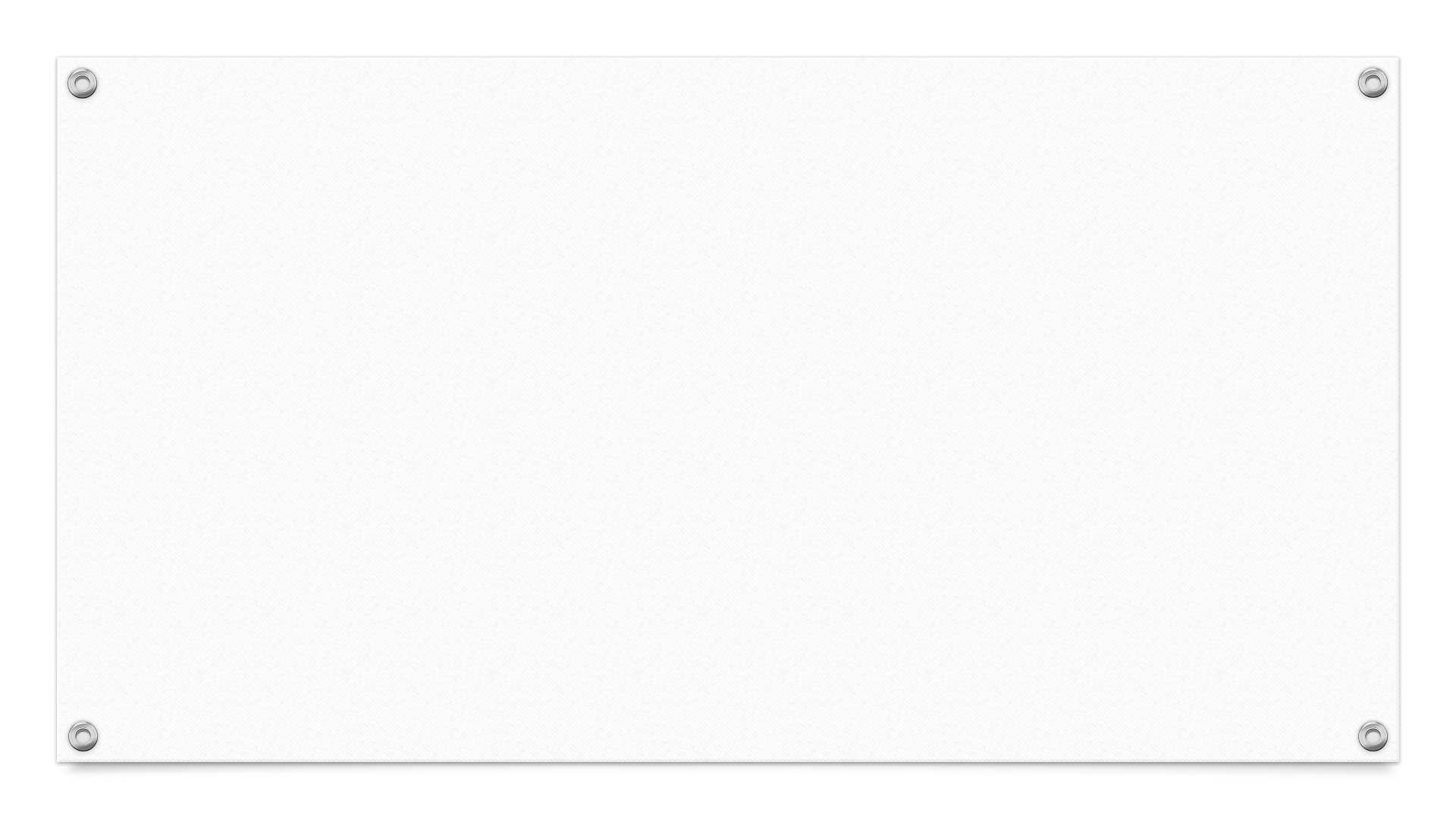 Individual Counseling
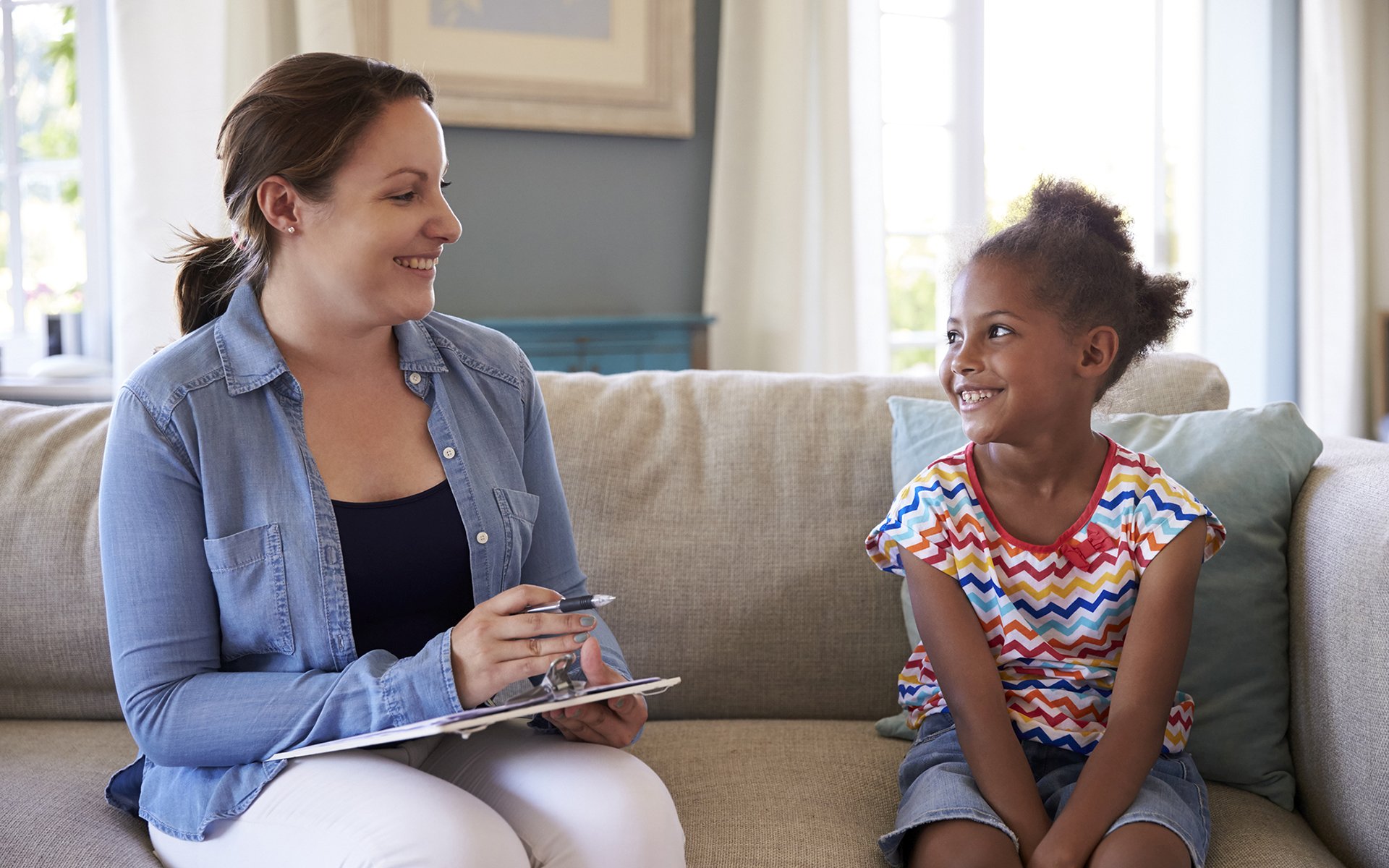 Crisis situations
Family support
Develop strategies to assist a student
Typically, is short term
Bridge Valley
Affective Education
School Wide Positive Behavior Programs
Blazer Bonus
Honorary Trailblazer
Boomerang Award
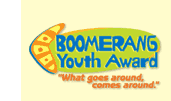 Bridge Valley Days
Presentation of Awards
School Wide Assembly
Healthy Walk               
Buddy Class visit
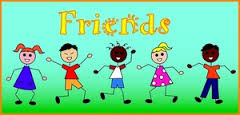 Additional Bridge Valley Programs
Roxy Readers
Class Meetings
Red Ribbon Week
Spirit Days
Field Trips- Ropes Course in 5th 
Reverse Inclusion
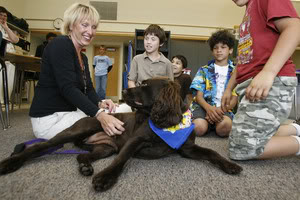